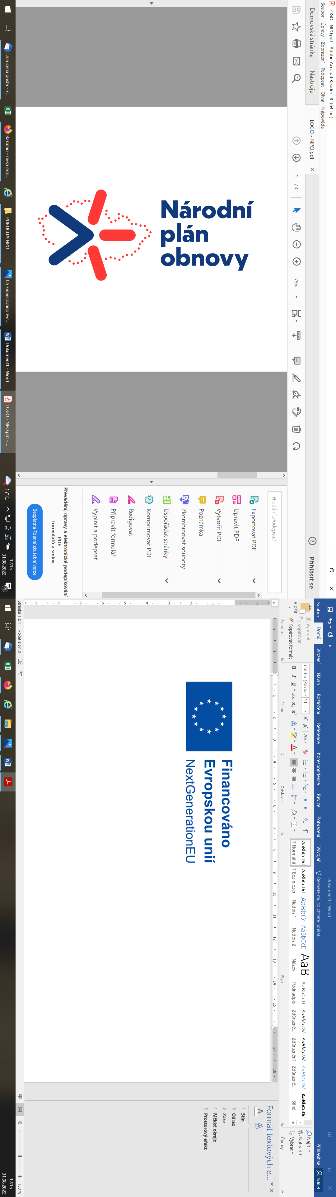 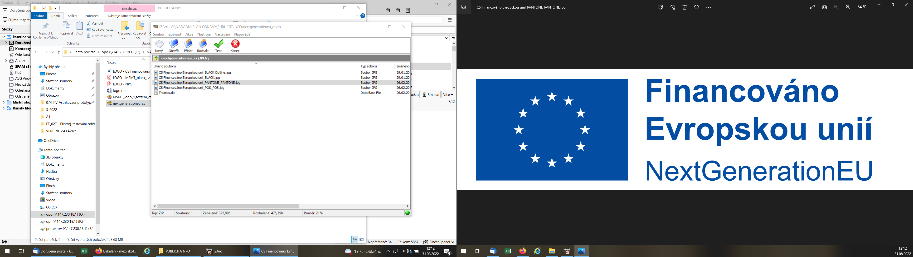 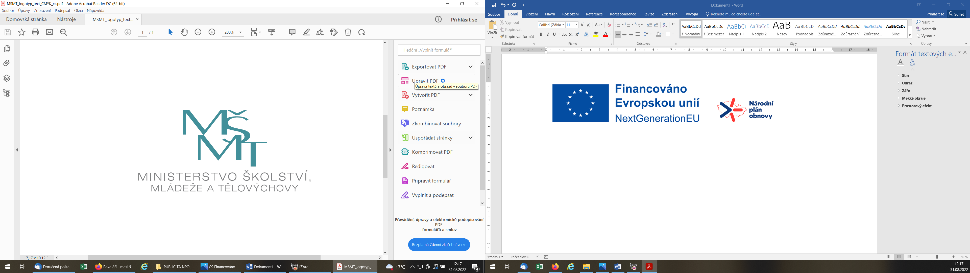 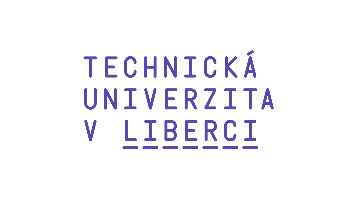 Centrum oceňování majetku
Specializační studiumOceňování obchodních závodů (podniků)DANĚ – 4 Odvody pojistného
Ing. Martina Černíková, Ph.D.

+420 485 352 408
martina.cernikova@tul.cz
www.com.tul.cz
Daně  4 Odvody pojistného
Obsah
Sociální a zdravotní pojištění v ČR.
Účast na systému sociálního a zdravotního pojištění.
Výpočet pojistného.
Zaměstnanci z pohledu legislativy sociálního a zdravotního pojištění.
Osoby samostatně výdělečně činné v pojistném systému.
Ostatní plátci veřejného zdravotního pojištění.
3
Centrum oceňování majetku
Daně  4 Odvody pojistného
Sociální a zdravotní pojištění v ČR
Základní legislativní prameny

Veřejné zdravotní pojištění (592/1992, 48/1997)

Sociální zabezpečení (589/1992 Sb.) důchodové pojištění; státní politika zaměstnanosti; nemocenské pojištění. 

Správa pojištění 
Zdravotní pojišťovny
Okresní správy sociálního zabezpečení 

Povinnosti pojištěnců
Platit pojistné (penále).
Oznamovací povinnost.
Centrum oceňování majetku
Daně  4 Odvody pojistného
Účast na systému sociálního a zdravotního pojištění
VEŘEJNÉ ZDRAVOTNÍ POJIŠTĚNÍ  (účast na pojištění = pobyt na území ČR) 

Plátce pojistného
Pojištěnec (zaměstnanec, OSVČ, ostatní uvedeni §5 z.48/1997). 
Zaměstnavatel.
Stát (platí za státní pojištěnce).

SOCIÁLNÍ ZABEZPEČENÍ (účast  na pojištění =>  příjem dle §6 a §7 ZDP).  

Poplatník pojistného 
Zaměstnanec;
Zaměstnavatel; 
OSVČ;
Osoby dobrovolně účastny důchodového pojištění.
5
Centrum oceňování majetku
Daně  4 Odvody pojistného
Výpočet pojistného S+Z
Pro výpočet pojistného je nutné identifikovat:

Rozhodné období ( za jaké období je pojistné odváděno). 
Vyměřovací základ (z čeho se pojistné vypočítá).
Sazba pojistného (%).

Rozhodné období

Kalendářní měsíc pro zaměstnance, osoby bez zdanitelných příjmů (pro ZP), státní pojištěnce (pro ZP).
Kalendářní rok pro osoby samostatně výdělečně činné (viz § 7 ZDP).

Výpočet pojistného   P = VZ (RO) * S
 
VZ   = vyměřovací základ
RO  = rozhodné období 
S     = sazba příslušného pojistného
6
Centrum oceňování majetku
Daně  4 Odvody pojistného
Zaměstnanci z pohledu S + Z pojištění
Pracovní nebo služební poměr;
Dohoda o pracovní činnosti;
Odměna za práci společníků s.r.o., komanditisty nebo člena družstva;
Funkční požitky poslanců, senátorů, uvolněných členů zastupitelstev;
Členství ve statutárních a jiných orgánech právnických osob.

Účast na pojištění nezakládá

Dohoda o provedení práce (do 10 000 Kč/měsíc);
Zaměstnání tzv. malého rozsahu;  
Příjmy osvobozené či vyňaté z předmětu daně (ZDP).
7
Centrum oceňování majetku
Daně  4 Odvody pojistného
Vyměřovací základ zaměstnance
Hrubá mzda, resp. úhrn příjmů, které jsou předmětem daně podle ZDP
(nezahrnuje se cestovné, náhrady škod podle zákoníku práce, odstupné,
Jednorázová sociální výpomoc..)

Pro zdravotní pojištění platí, že  minimální vyměřovací základ = minimální mzda
(nevztahuje se na státní pojištěnce, osoby se ZPS, osoby na nemocenské, atd.)
 
Je-li vyměřovací základ nižší – zaměstnanec musí pojišťovně doplatit (do výše
13,5% z minimální mzdy).
8
Centrum oceňování majetku
Daně  4 Odvody pojistného
Sazby pojištění zaměstnanců
Veřejné zdravotní pojištění – 13, 5 %
(zaměstnanec podíl 4,5 % +  zaměstnavatel se podílí 9 %).

Sociální zabezpečení – 31,3 %
Zaměstnanec  podíl  6,5 % 
(nemocenské 0 %; důchodové 6,5 %; státní politika  zaměstnanosti 0 %).

Zaměstnavatel  podíl 24,8 % 
(nemocenské 2,1 %; důchodové  21,5 %; státní politika zaměstnanosti 1,2 %).
9
Centrum oceňování majetku
Daně  4 Odvody pojistného
Osoby samostatně výdělečně činné a platby S+Z pojištění
= osoby, mající příjmy ze  samostatné  činnosti dle  §7 ZDP.

Vyměřovací základ 
Pro OSVČ neúčtující 0,50 (příjmy - výdaje).
Pro OSVČ účtující 0,50 dílčího základu daně příjmů ze  samostatné činnosti §7.

Sazby pojištění u OSVČ
Veřejné zdravotní pojištění – 13,5%
Důchodové pojištění a státní politika zaměstnanosti – 29,2 % (28% + 1,2%)
Nemocenské pojištění – 2,1 % (placeno pouze dobrovolně).

Pozor na minimální vyměřovací základy S+Z pojistného u tzv. hlavní  činnosti
 a v případě sociálního zabezpečení také u  vedlejší činnosti.
10
Centrum oceňování majetku
Daně  4 Odvody pojistného
Minimální vyměřovací základ OSVČ
Stejné podmínky pro platby sociálního i zdravotního pojištění 
(výše vyměřovacího základu odpovídá 50% průměrné  měsíční mzdy v národním
 hospodářství o 2 roky zpět x přepočítací  koeficient). Z toho vypočtena  minimální záloha.

VEŘEJNÉ ZDRAVOTNÍ POJIŠTĚNÍ A PLATBY POJISTNÉHO
Výše  minimální zálohy definována na začátku kalendářního roku.
OSVČ provozující tzv. vedlejší činnost platí zdravotní pojištění dle skutečnosti (někdy bez záloh).

Minimální zálohy neplatí OSVČ jestliže 
jejich výdělečná činnost je tzv. vedlejší (podmínkou je příjem  v  zaměstnání alespoň na úrovni aktuální minimální mzdy);
jsou tzv. státní pojištěnci.
11
Centrum oceňování majetku
Daně  4 Odvody pojistného
SYSTÉM SOCIÁLNÍHO ZABEZPEČENÍ A PLATBY POJISTNÉHO
Důchodové pojištění a státní politika zaměstnanosti
Na začátku kalendářního roku stanoven minimální vyměřovací základ a minimální výše zálohy pro OSVČ s hlavní i vedlejší výdělečnou činností.
Jsou-li příjmy – výdaje  j u vedlejší činnosti nižší než stanovená částka (definována každý rok), OSVČ pojištění účastna není. 

Nemocenské pojištění
minimální částka stanovena měsíčně (dobrovolné).

Maximální vyměřovací základ
platí pro příjmy dle pro § 6 i §7 ZDP;
48 x Ø mzda (každý rok aktualizováno dle vývoje průměrné mzdy).
12
Centrum oceňování majetku
Daně  4 Odvody pojistného
Další plátci pojistného na veřejné zdravotní pojištění
Osoby, za které je plátcem pojistného stát 
Nezaopatřené děti.
Osoby pobírající důchod ze systému důchodového  pojištění. 
Osoby evidované úřadem práce – nezaměstnaní.
Vojáci na cvičení.
Příjemci dávek nemocenského pojištění.
Osoby starající se osobně a celodenně  o dítě do 7 let, dvě děti do 15 let.
Osoby splňující limit pro starobní důchod, nemající odpracované roky. 

Platba státu  měsíčně za  každého pojištěnce dle aktuálních pravidel.
13
Centrum oceňování majetku
Daně  4 Odvody pojistného
Další plátci pojistného na veřejné zdravotní pojištění
Osoby bez zdanitelných příjmů (nemají příjmy dle §6 a §7 ZDP, nejsou státní pojištěnci)

Ženy (muži) v domácnosti.
Osoby bez zaměstnání neevidované na úřadu práce.
Studenti starší nad 26 let (výjimka Ph.D. bez příjmu).
Studenti VŠ, kteří ukončili studium a nenastoupili měsíc po ukončení do zaměstnání 
      či nezačali podnikat (SŠ mají ochranou lhůtu až do konce prázdnin).
Osoby pracující na dohody o provedení práce (do 10 000,- Kč/měsíc).
Osoby mající příjem pouze § 8,9,10 ZDP. 

Platba probíhá každý měsíc, výše odvodu  13,5 % z vyměřovacího základu (= aktuální minimální mzda).
14
Centrum oceňování majetku
Centrum oceňování majetku
Děkuji za pozornost
Ing. Martina Černíková, Ph. D.

+420 485 352 408
martina.cernikova@tul.cz
www.com.tul.cz